２０２５大阪・関西万博を契機とした人権啓発事業
資料３
目　  的
事業概要
〇 大阪・関西万博は、貧困や不平等、平和と公正など世界共通の課題解決をめざす
　　SDGs達成のプラットフォームであり、“いのち輝く未来社会のデザイン”のテーマ
　　のもと、来場者はじめ、万博に関わるすべての人や企業等が、
　　「命について向き合う場所」である。
〇 万博開催年である2025年は戦後80周年を迎える。一人ひとりが恒久平和への
　　誓いを新たにするとともに、「平和」や「人権」について改めて考える節目の年である。
〇 この節目の年に、命に向き合う場所 “大阪・関西万博” において、平和や人権尊重
　　社会の実現といった、世界共通の目標について考える啓発事業を積極的に実施する。
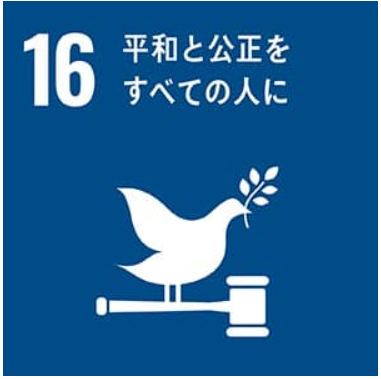 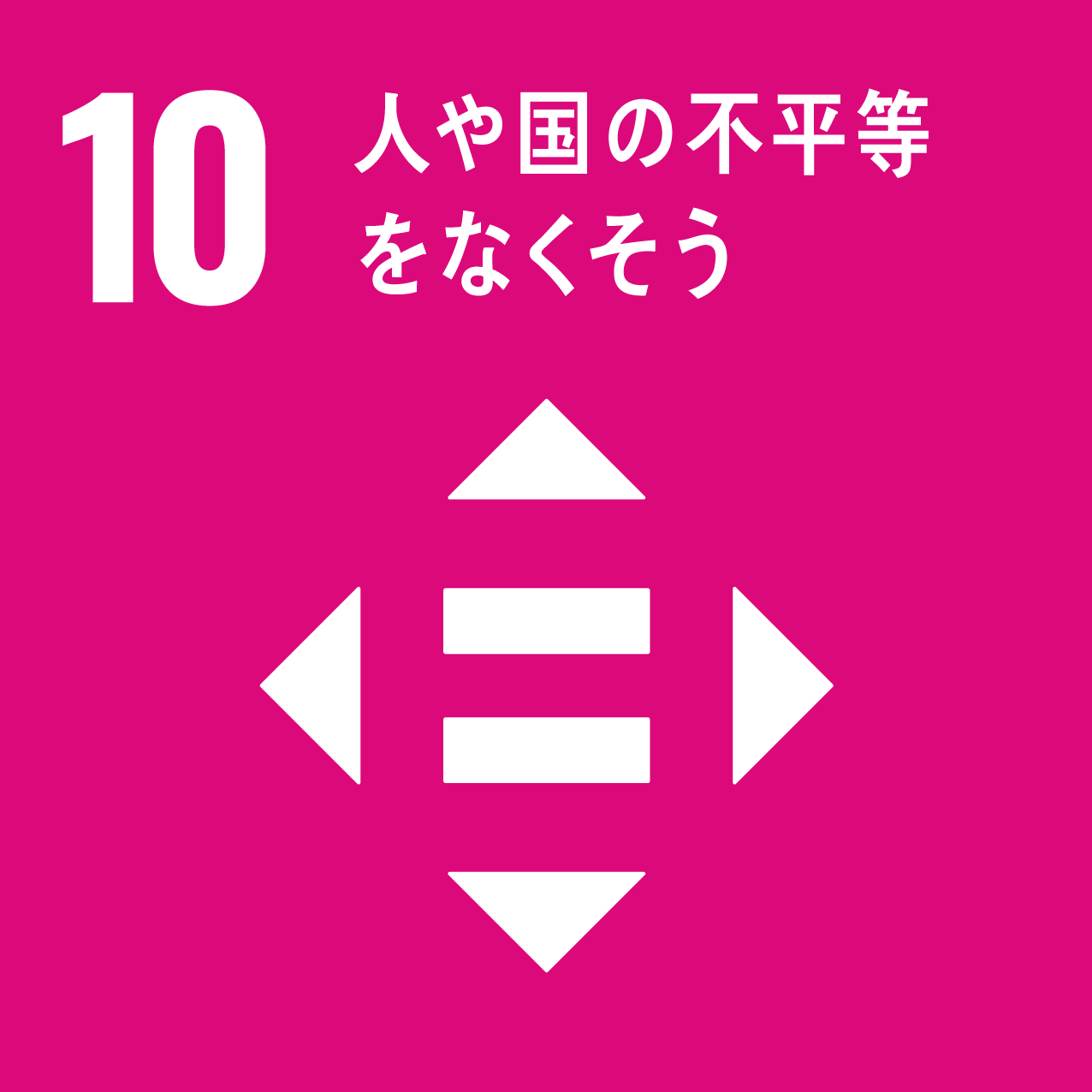 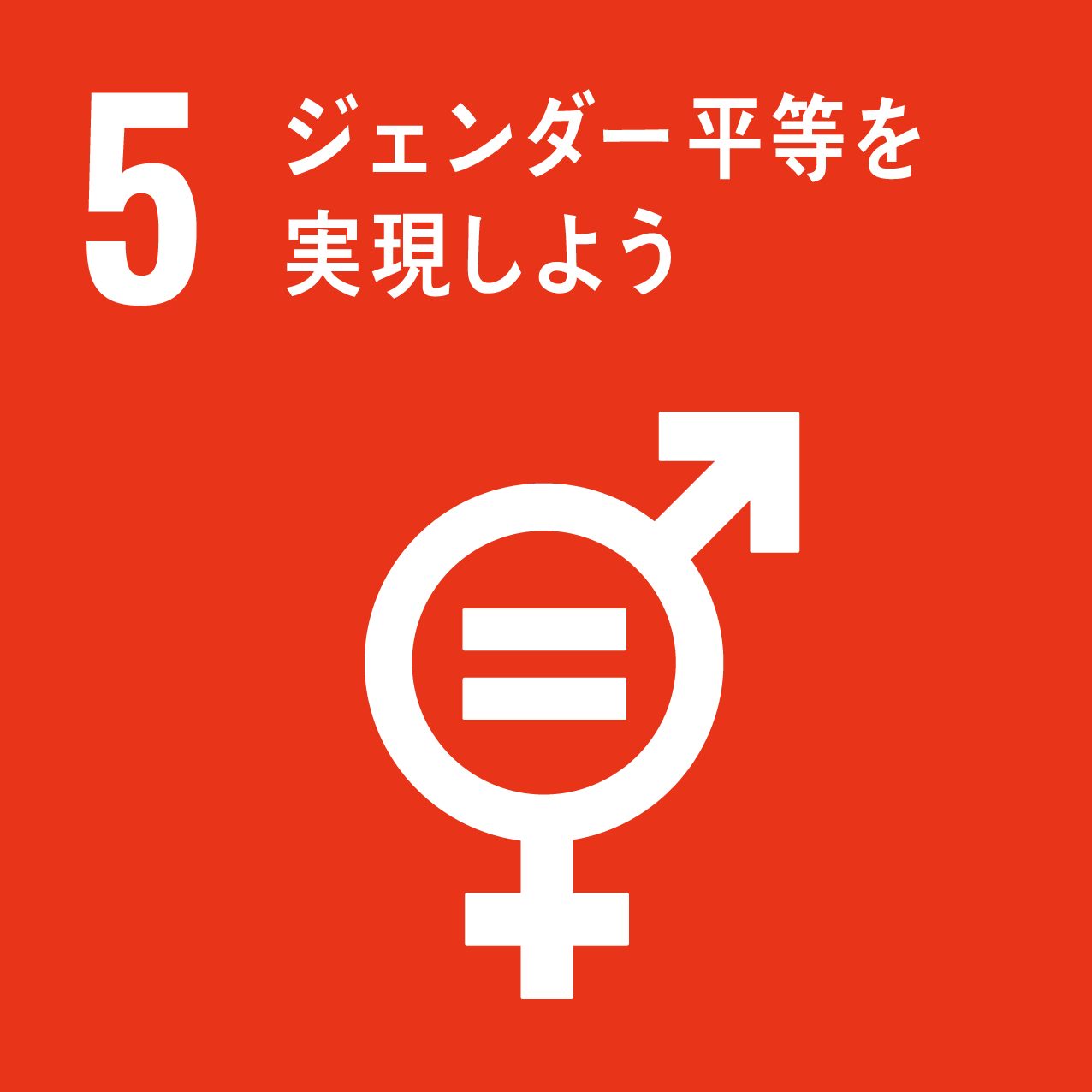 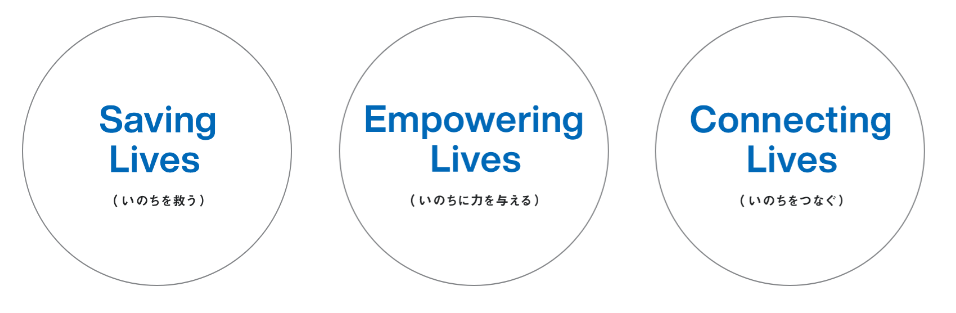 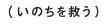 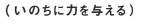 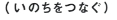 〇 万博来場者、特に子どもや若い世代が、楽しみながら平和や人権について考える契機となる企画を展開
　　（例）子どもが参加するアート作品の制作・展示、動画放映や音楽演奏会　等　（ノンバーバルコンテンツ、多言語表記）
〇 制作した動画やアート作品は、連携事業である「ピースおおさか戦後80周年記念事業（8/15予定）」での展示をはじめ、今後の啓発事業に活用
　　　　　　　　　　　　　　　　　　　　　　　　　　　　　　　　　　　　　　　　　　　　　　　　　　　　　　　　　　
【出展日時】　令和７年８月１日（金）　終日　　　　　　　　　　　　　　　　　　　　　　　　　・人権や平和、多様性をテーマにした動画放映やイベントを開催　　　　　　
【出展場所】　大阪ヘルスケアパビリオン　リボーンステージ 及び広場　　　　　　
　　　　　　　　　　（ステージサイズ：ヨコ10m×奥行8m）
　　※大阪・関西万博テーマウィーク「平和と人権」：R7.8.1～8.12
＜催事イメージ＞
▶本事業の実施にあたっては、民間事業者のノウハウ等を活用し、より効果的・効率的に実施するため、企画提案公募により受託事業者を募集
　　令和７年４月３日（木）　　　選定委員会　　　
　　令和７年４月中旬頃　　　　契約締結・業務開始
1
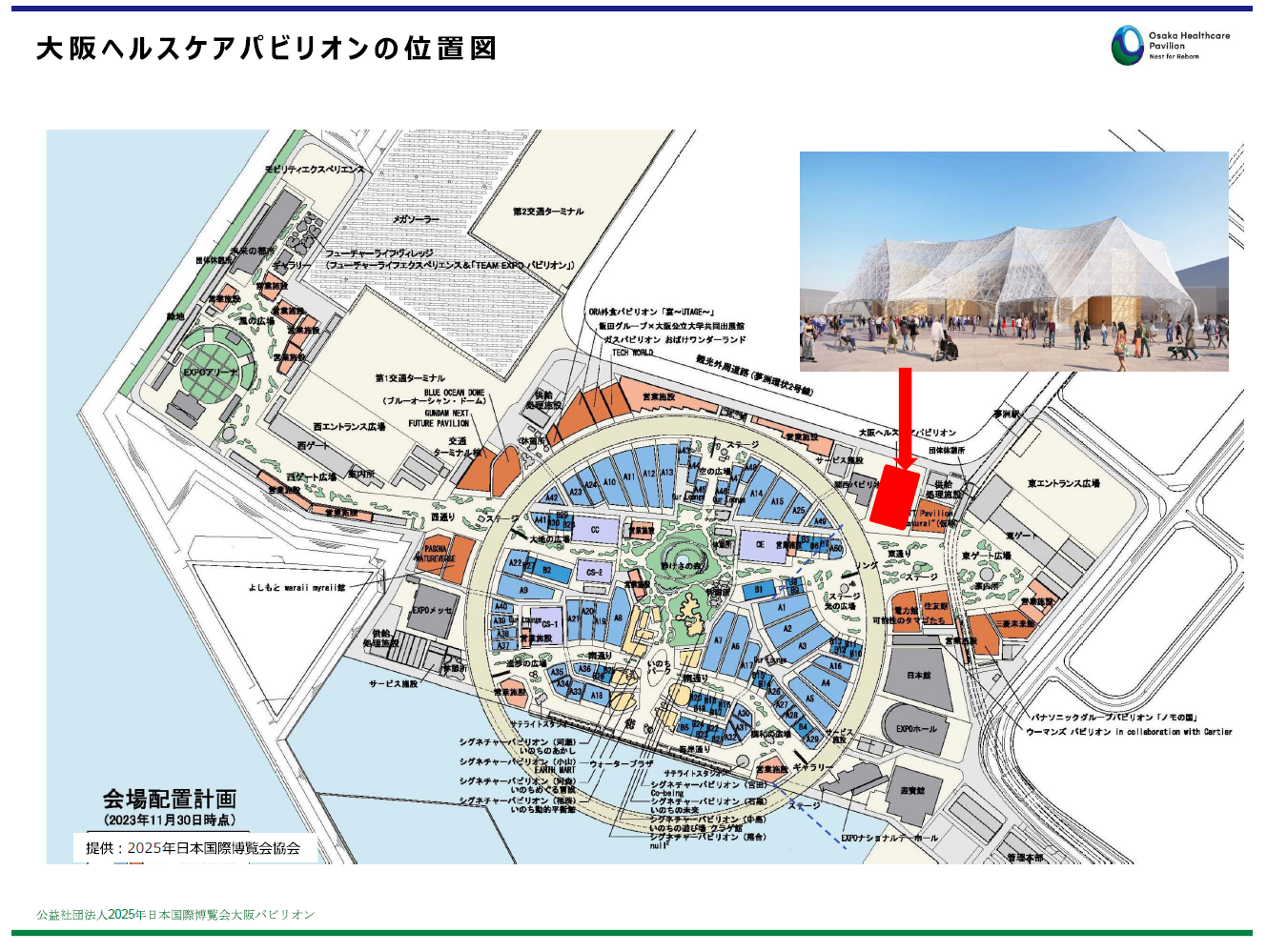 2